«Путешествие 
Москва  -  Санкт-Петербург»
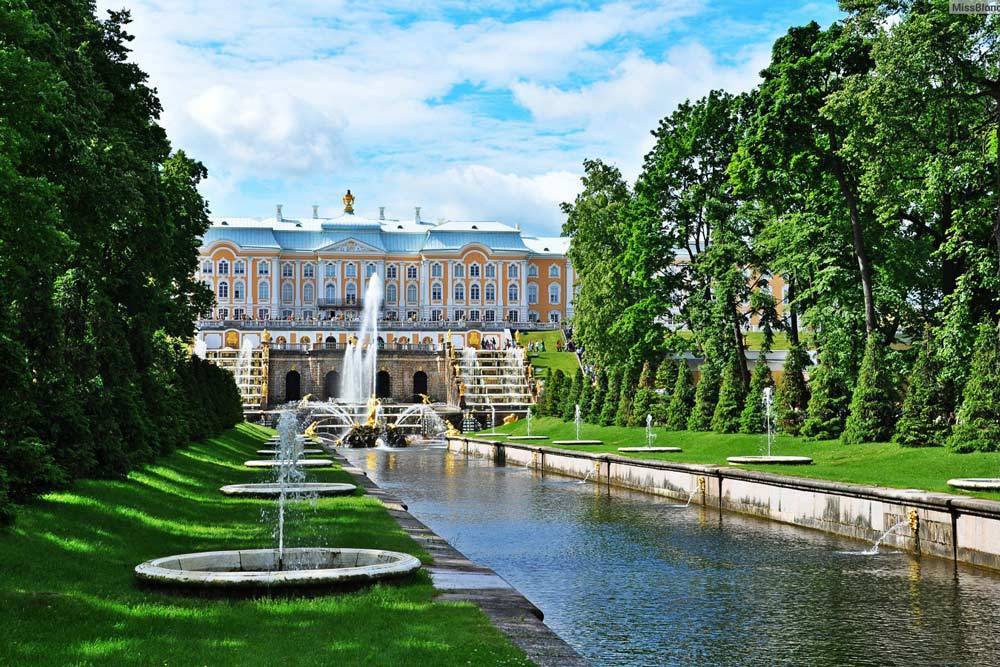 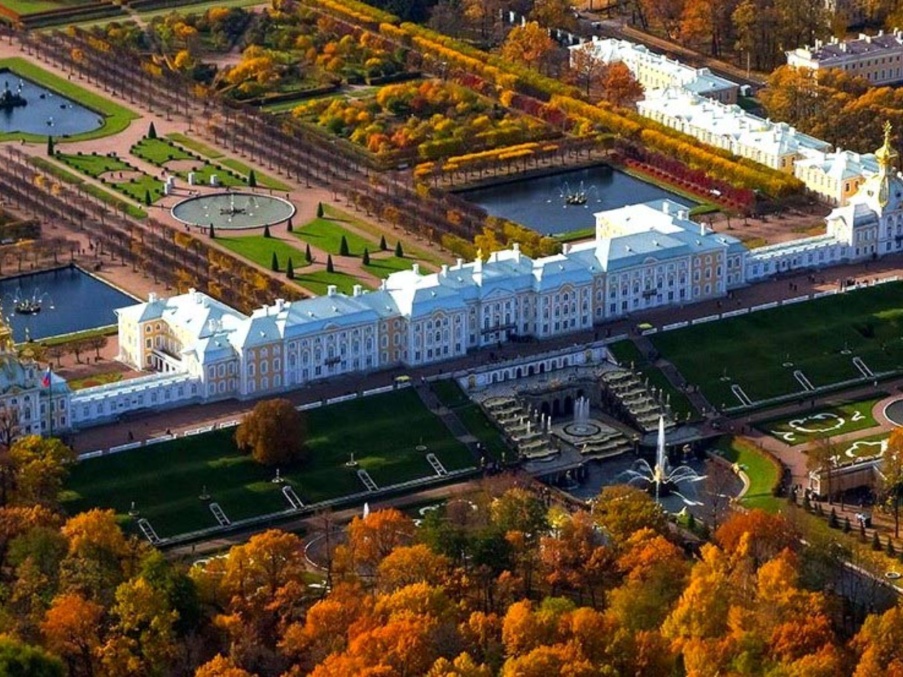 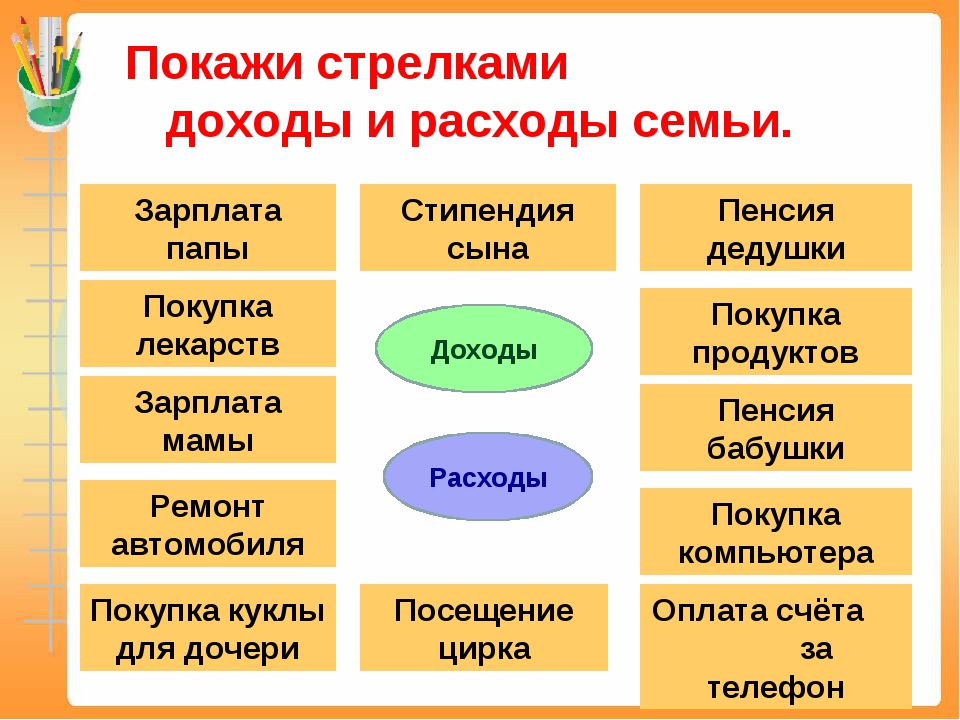 Задание 1. Тест "Семейный бюджет"
1. Б
2. А
3. В
4. А
5. Г
6. В
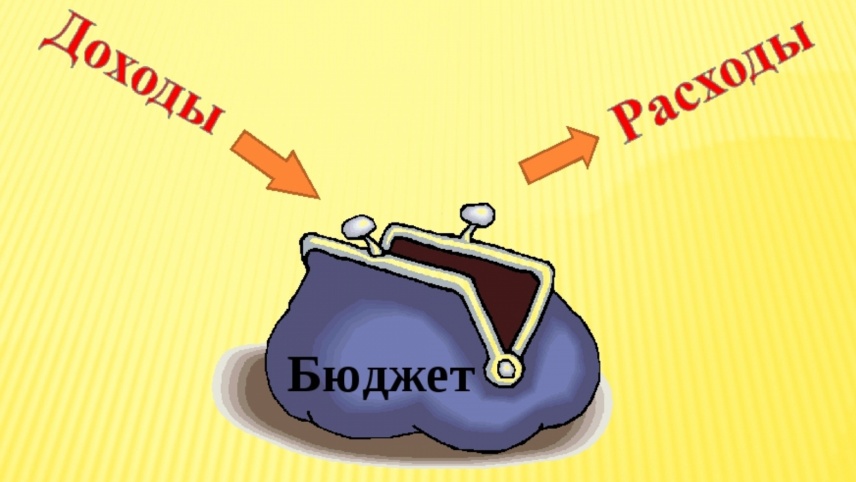 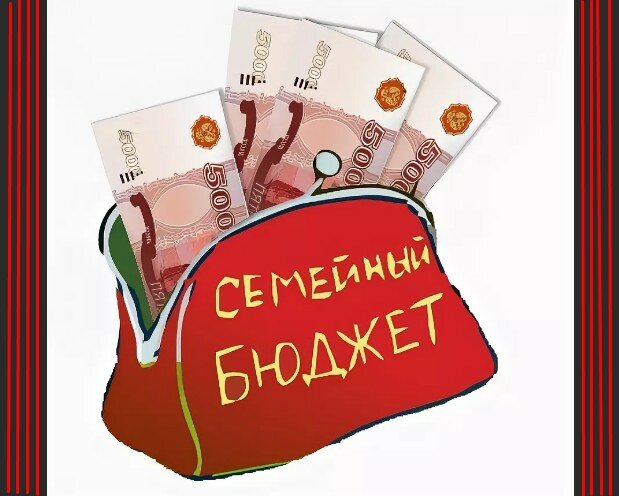 Задание 2 Семейный бюджет за октябрь
Семья состоит из мамы, папы и двух детей школьного возраста (11 лет  и 15 лет). Зарплата мамы составляет 18000 руб., из которых оклад – 6500 руб., остальное – надбавки за стаж, интенсивность труда, качество выполненных работ, зарплата папы составляет 25780 руб., из которых оклад 11720 руб., остальное – надбавки. В октябре за хорошие показатели работы обоим родителям выплатили премию в размере оклада.


                                       Какой совокупный                       
                                         доход семьи за 
                                               октябрь?
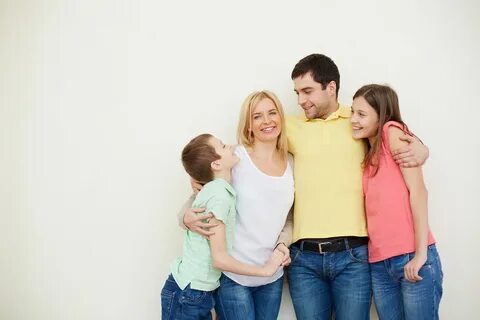 Задание 2 Семейный бюджет за октябрь
18 000 + 6500 = 24 500 (руб) – доход мамы
25 780 + 11 720 = 37500 (руб) – доход папы
24 500 + 37 500 = 62 000 (руб)- доход семьи за октябрь
Ответ: 62 000 рублей
Задание 3Планируем поездку на осенних каникулах. Поезд или автомобиль?
Семья из четырех человек планирует поехать из Москвы в Санкт-Петербург. Можно ехать поездом, а можно — на своей машине. Билет на поезд в сидячем вагоне на одного человека стоит  1200 рублей. Автомобиль расходует 6 л бензина на 100 км пути, расстояние по шоссе 800 км, а цена 1 л бензина равна  52 рубля.  На оплату  платных участков дороги в один конец уходит 2450 рублей. 
            (Расчеты произвести с учетом обратной дороги).
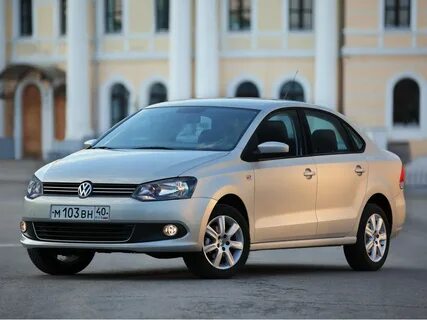 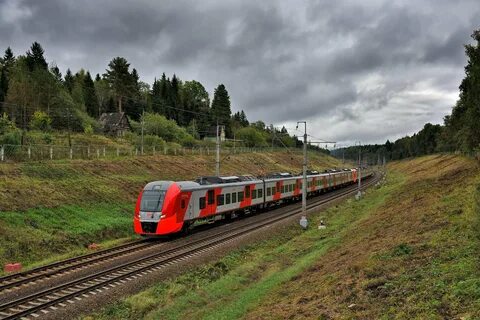 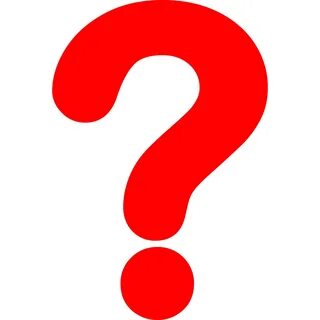 Задание 3Планируем поездку на осенних каникулах. Поезд или автомобиль?
(1200 * 4) * 2 = 9600 (руб) – стоимость проезда поездом  туда и обратно
(800 : 100 * 6) * 52 + 2450 = 4946 (руб)- стоимость проезда на машине в один конец
4946 + 4946 = 9892 (руб) – стоимость проезда на автомобиле туда и обратно
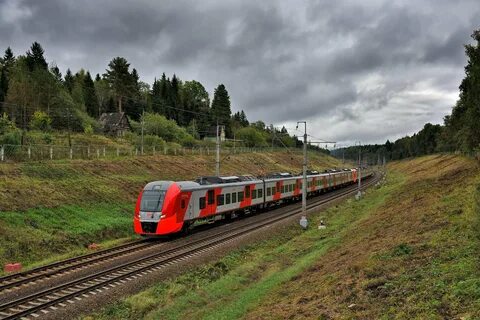 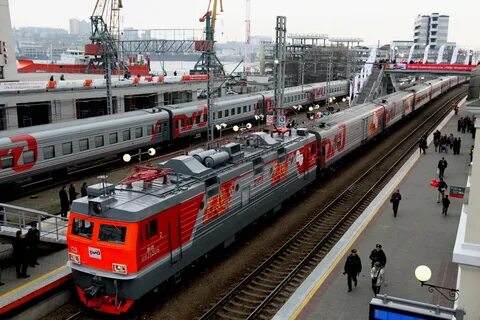 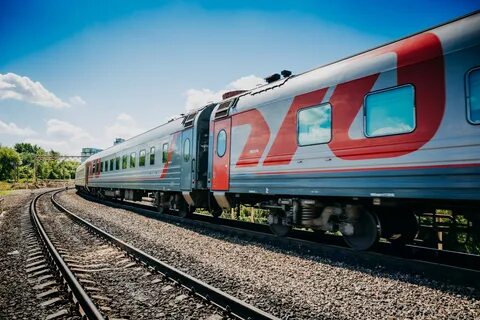 Задание 4Изучаем расписание поездов.
Семья выезжает из Москвы в Санкт-Петербургский. Заселение в гостинице начинается в 10:00. В таблице дано расписание ночных поездов Москва  — Санкт-Петербург.
Задание 4Изучаем расписание поездов.
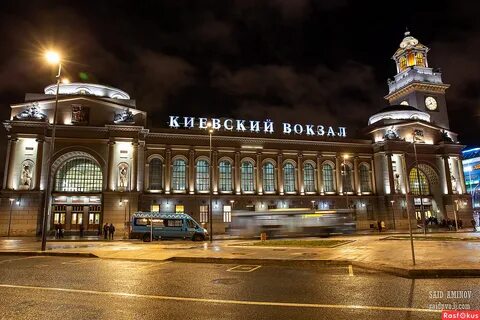 026А
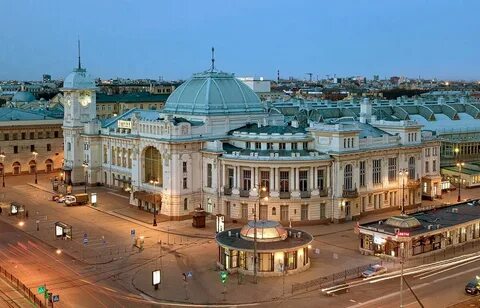 Задание 5. Путь от гостиницы до Петергофа
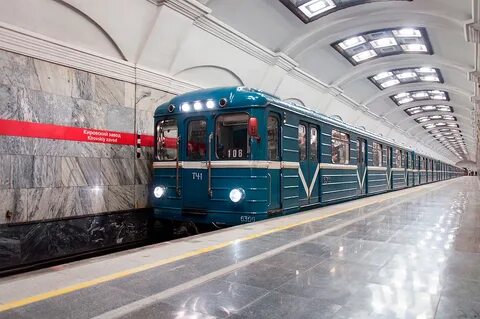 Чтобы семье добраться из гостиницы, находящейся на Невском проспекте Санкт-Петербурга, до Петергофа, нужно сначала проехать на метро до Балтийского вокзала, а затем на автобусе до Петергофа. Стоимость одного жетона в метро составляет 60 руб., а одного билета на автобус – 55 руб. Сколько заплатит семья за проезд туда и обратно?
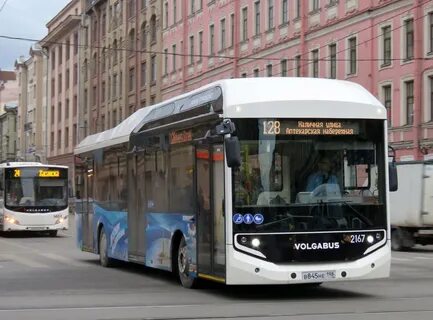 Задание 5. Путь от гостиницы до Петергофа
60*4 + 55*4 = 460 (руб)- стоимость проезда в один конец
460 + 460 = 920 (руб) – стоимость проезда туда и обратно
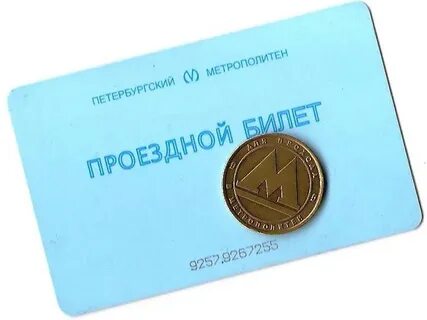 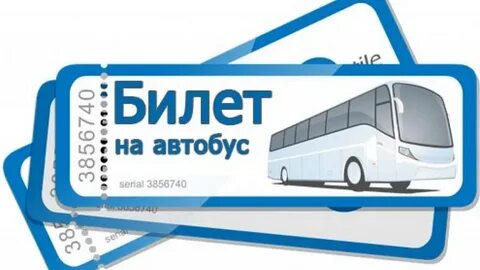 Задание 6Экскурсии
В Петергофе семья решила посетить Нижний парк, Большой дворец, Особую кладовую и дворец Монплезир. Стоимость билетов для граждан России указана в таблице.
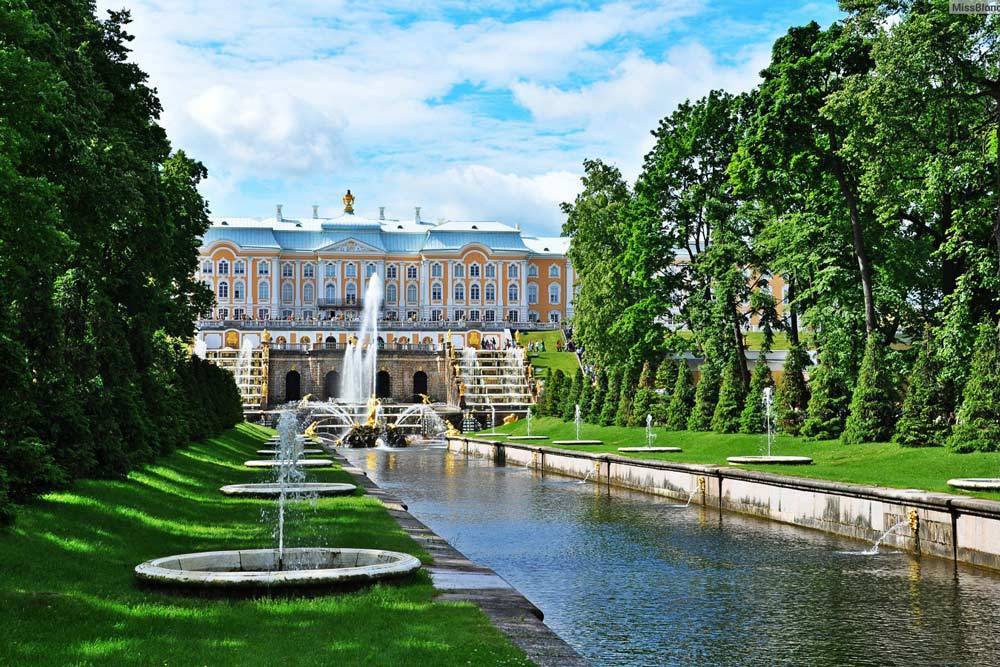 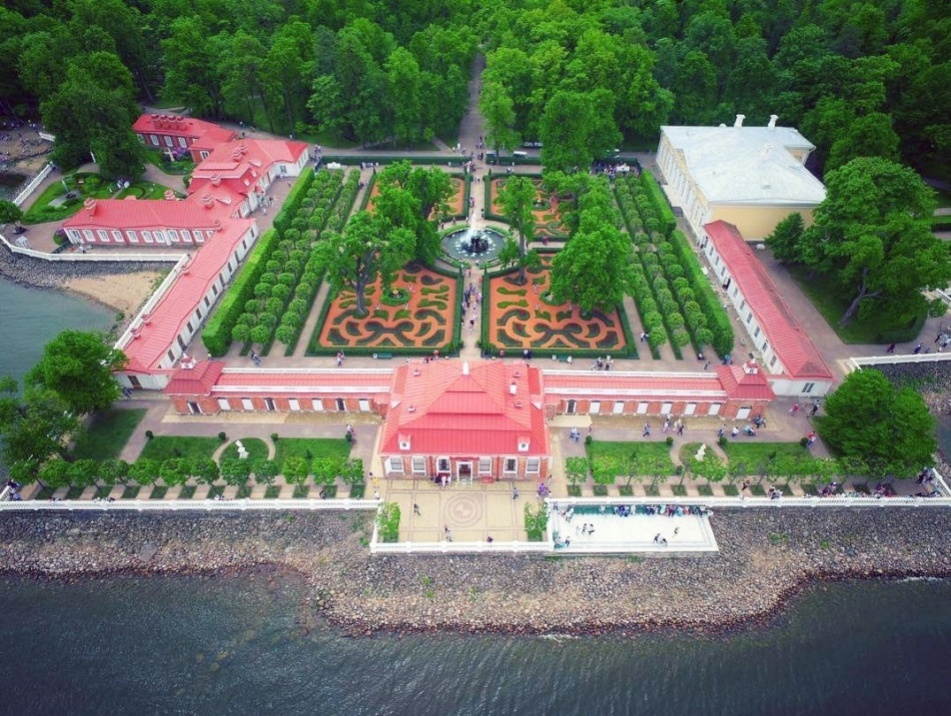 3750 рублей  - потратит семья на все запланированные достопримечатель -ности
Задание   7. Сколько денег останется у семьи после поездки?
Сколько денег останется у семьи после
поездки?
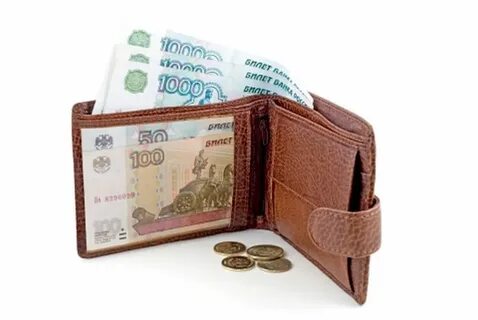 Сколько денег останется у семьи после поездки?
62 000 - 9600 – 920 - 3750 = 47730 рублей
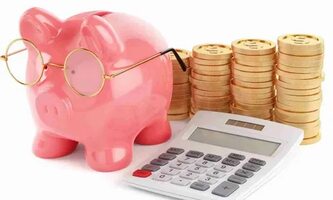